AZIDO BALPROIKOA ETA HAURDUNALDIA:
 Hausnarketarako arazo bat26 Lib, 3 Zk 2018
Buletin hau Nafarroako Informazio Terapeutikoaren Buletinarekin (BITn) batera prestatu da eta Butlletí Groc 2018;31(1) izan du oinarritzat
AURKIBIDEA
Sarrera
Noiztik dira ezagunak balproikoaren ondorioak haurdunaldian, eta zenbaterainoko garrantzia dute?
Zenbat haur kaltetu egon daitezke?
Zer ekimen jarri dira martxan balproikoak haurdun dauden emakumeengan duen eragina arintzeko?
Osakidetzaren osasun mentaleko sareak, garrantzitsuena azpimarratzen
Nola gertatu da hori informazioa aspaldidanik eskuragai bazegoen?
Zer egin dezakegu balproikoak haur gehiagori kalterik egin ez diezaion?
Sarrera
2014ko urrian: Medikamentuen eta Osasun Produktuen Espainiako Agentziak (AEMPS) segurtasun-oharra igorri zuen neska eta haurdun geratzeko adinean dauden emakumeei balproikoaren erabilera murrizten.
2017an: Europako Farmakozaintzaren Batzordeak (PRAC) egiaztatu zuen 2014ko neurriak ez zirela behar bezain eraginkorrak izan.
2018ko otsailan: AEMPSek segurtasun-ohar berria PRACaren jarraibideak betez.
Europan mila dozenaka haurrek eta haien familiek balproikoaren efektu teratogenikoaren ondorioak jasan dituzte.
Arriskuak ezagunak ziren: EGOERA HAU EKIDIN ZITEKEEN.
Noiztik dira ezagunak balproikoaren ondorioak haurdunaldian, eta zenbaterainoko garrantzia dute?
SORTZETIKO MALFORMAZIOAK 

Hiru hamarkada baino gehiagotan zehar, gero eta ebidentzia gehiago agertzen joan dira erakusten dutenak balproikoa epilepsiaren kontrako botikarik teratogenikoena dela eta sortzetiko malformazioak eta garapen kognitiboan eta motorrean asaldurak eragiteko arrisku handia duela.
Balproikoari lotutako malformazioen artean daude arantza bifidoa, aurpegiko dismorfia, ahosabaiko arraila eta erbi-ezpaina, kraneosinostosia, bihotzeko akatsak, uzki-ondesteetako atresia, akatsak gorputz-adarretan (polidaktilia eta erradioaren aldebiko aplasia barne), eta beste arazo urologiko eta genital batzuk (hipospadiak, esaterako).
1979: jada 10 azterketa erakusten balproikoaren arriskua beste epilepsiaren kontrako botika batzuena baino handiagoa zela.
Noiztik dira ezagunak balproikoaren ondorioak haurdunaldian, eta zenbaterainoko garrantzia dute?
SORTZETIKO MALFORMAZIOAK

Geroagoko bi azterketa sistematikok ondorioztatu zuten:
Meador K, 2008: 1970-2006 ikerketak. Malformazioen intzidentzia % 10,73koa balproikoa monoterapiarekin (KT % 95: 8,16-13,29) (populazio orokorrean % 2-3 eta karbamazepinarekin % 4-5).
Cochrane 2016: Ikerketak 2015arte. Balproikoa monoterapian arrisku handiena: % 10,93 (KT % 95: 8,91-13,13).

EURAP erregistroa 1999-2016 (2018an argitaratuta): sortzetiko malformazioen arriskua 8 antiepileptikokin. Balproikoak prebalentzia handiena: % 10,3 (KT % 95: 8,8-12,0).
Noiztik dira ezagunak balproikoaren ondorioak haurdunaldian, eta zenbaterainoko garrantzia dute?
GARAPEN-ATZERATASUNAK ETA AUTISMOA

80ko hamarkadan, garapen-atzeratasunak eta autismoa zuten haurren kasuak argitaratzen hasi ziren.

2001etik aurrera argitaratutako azterketetan % 30-40 intzidentzia zegoen garapen kognitiboaren eta motorraren atzeratasunean: 
Koefiziente intelektual txikiagoa
Hizkuntza-gaitasun mugatuak (hitz egiteko eta ulertzeko)
Memoria-arazoak
Haurren autismoa eta autismoaren espektroko beste asaldura batzuk
Hitz egitean eta ibiltzean atzerapena
Hezkuntza-laguntza berezien behar handiagoa
Asaldura-sintomak garatzeko probabilitate handiagoa arreta-defizitaren eta hiperaktibitatearen nahasmenduagatik
Noiztik dira ezagunak balproikoaren ondorioak haurdunaldian, eta zenbaterainoko garrantzia dute?
Ez dakigu zehaztasunez zein den haurdunaldian arrisku gehien duen fasea, eta ezin dugu baztertu arrisku hori haurdunaldi guztian mantenduko ez denik.

Sortzetiko malformazioak garatzeko eta garapenean asaldurak edukitzeko arriskua dosiaren araberakoa da, baina ezin izan da arrisku gabeko gutxieneko dosirik zehaztu.
Zenbat haur kaltetu egon daitezke?
Sortzetiko malformazio somatikoen intzidentzia (%10) eta garapen kognitibo eta motorreko arazoena (% 30-40) aintzat hartuta, Europan mila dozenaka inguru kaltetu egon daitezke.

Frantziako Kaltetuen Elkarteak (APESAC) kalkulatu du, Frantzian, haurdun zeuden 41.000 emakumek hartu zutela balproikoa (1967-2014). Bizirik jaio ziren 28.000 haurretatik, 11.500 malformazioak eta/edo garapen neurologiko-kognitiboko atzeratasuna zituzten.
OACS (Elkarte britainiarra): 77.000 kaltetu Erresuma Batuan.
Espainian, AVISAV elkarteak balioetsi du 10.000 kaltetu egon daitezkeela. Virgen de la Arrixaca unibertsitate-ospitaleko Ingurumen-osasuneko Pediatria Unitatea erreferentea da.
EAEn, balproikoarekin dauden adin ugalkorreko emakumeak (14-50 urte) %10 igo dira 2014-2017 aldian, eta 1.083 izatetik 1.200 izatera igaro dira.
Zer ekimen jarri dira martxan balproikoak haurdun dauden emakumeengan duen eragina arintzeko?
2011n: FDAk ohartarazi zuen lehen aldiz balproikoaren eraginpean egon ziren haurrek garapen kognitiboan atzeratasuna jasan zezaketela.
EMAk adin ugalkorrean dauden emakumeen kasuan erabiltzeko lehenengo murrizketak 2014an igorri zuen, kaltetuen elkarteek egindako presioaren ondorioz  (AEMPSen segurtasun-oharra 2014).
2015eko maiatzean: AEMPSak fitxa teknikoak eta erabilera-orriak aldatu zituen, eta “asaldura ebolutiboen arriskuari” eta sortzetiko anomaliei buruzko informazioa jaso zuen, maiztasunari aipamenik egin gabe, ordea
2015eko ekainean: Sanofik “arriskuak gutxitzeko materialak” banatu zizkien profesionalei eta elkarte zientifikoei, eta 2016ko uztailean, informazio-txartela, gaixoentzat.
2018an: AEMPSak aitortu du neurriak ez direla eraginkorrak izan.
Zer ekimen jarri dira martxan balproikoak haurdun dauden emakumeengan duen eragina arintzeko?
Frantzian, APESAC elkartearen presioaren ondorioz, 2017ko martxotik balproiko ontzi guztiek oharpen-piktograma  daramate, haurdun dauden emakumeentzat zer arrisku dituen ohartarazteko.
Erresuma Batuan, 2015ean, Britainia Handiko Medikamentuen Agentziak (MHRA) balproatoarekin zeuden emakume guztiek haurdunaldian zituzten arriskuak ezagutzen zituztela bermatzeko programak sustatu zituen baina ez ziren izan oso arrakastatsuak: balproikoarekin zeuden bost emakumetik batek ez zituen arriskuak ezagutzen (2016) eta % 28ak ez zuen arriskuen gaineko informaziorik jaso (2017).
APESACaren presioaren ondorioz, PRACak botika baten segurtasun-arazoen inguruan entzunaldi publikoa egin zuen 2017an, lehen aldiz bere historian. PRACak aintzakotzat hartu zuen beharrezkoa zela erabiltzeko murrizketak areagotzea eta haurdunaldietarako prebentzio-plan bat sartzea. AEMPSaren 2018ko otsaileko  segurtasun-oharrak  hartutako neurriak biltzen ditu.
Zer ekimen jarri dira martxan balproikoak haurdun dauden emakumeengan duen eragina arintzeko?
AEMPSaren 2018ko otsailaren segurtasun-oharraren gomendioak:  

Nesken eta haurdun geratzeko adinean dauden emakumeen kasuan EZ da balproikorik erabili behar, salbu eta beste aukera terapeutikorik erabili ezin bada eta haurdunaldiak prebenitzeko-planaren baldintzak betetzen badira: 
Haurdunaldi-testa egitea tratamendua hasi aurretik, eta tratamenduak iraun bitartean, aldizka.
Metodo antikontzeptiboak erabiltzea tratamenduan zehar.
Tratamendua behintzat urtero berrikustea. Bisita horretan, arriskuak ezagutzen dituela egiaztatzeko urteroko formulario sinatuko du gaixoak, bermatzeko tratamenduaren arriskuen gaineko informazio egokia jaso duela.
Haurdunaldi bat planifikatuz gero, medikuarekin kontsultatu eta beste aukera terapeutiko batzuk balioetsi.
Haurdun egonez gero, medikuari berehala kontsultatu.
Zer ekimen jarri dira martxan balproikoak haurdun dauden emakumeengan duen eragina arintzeko?
AEMPSaren 2018ko otsailaren segurtasun-oharraren gomendioak: 

Nahasmendu bipolarra duten eta haurdun dauden emakumeen kasuan: EZ da balproikorik erabili behar. 

Haurdun dauden emakume epilektikoen kasuan: beste aukera terapeutikorik ez dagoenean erabiliko da SOIL-SOILIK.

Bestalde, EMAk laborategiari atzera begirako behaketa-azterketa bat egiteko eskatu dio, aztertzeko zer lotura dagoen balproikoaren eraginpean egon diren gizonen eta haien oinordekoek malformazioak eta garapen-asaldurak (autismoa barne) jasateko arriskuaren artean.
Nola gertatu da hori informazioa aspaldidanik eskuragai bazegoen?
Milaka arrazoi daude, eta jatorri askotakoak dira:
Laborategiak eta ebaluazio-agentziek aspaldidanik zekiten azido balproikoak zer ondorio zituen, baina ez zuten informazio nahikorik eman eta urte askoren ondoren aldatu zituzten fitxa teknikoak eta erabilera-orriak eta haurdun zeuden emakumeei 2014ra arte ez zitzaien balproikoa ez erabiltzea aholkatu 
Farmakozaintza-sistemek ez dute jaio aurreko eraginaren erregistroek eta argitalpen anitzek emandako informazioa batera landu 
Osasun-sistemek ez dituzte neurri eraginkorrak ezarri, profesionalek balproikoaren efektuak ezagut ditzaten eta adin ugalkorrean dauden emakumeen kasuan arrazoituta dagoenean eta kontrazepzioa eraginkorra denean baino ez dezaten erabili
Profesionalen arteko koordinazio ezaren ondorioz, agindutako tratamenduei ez zaie jarraipenik egin eta erantzukizunak desagertu egin dira
Botikei buruz informatzen dugunok, hala nola INFACaren Idazketa Batzorde honek, ez dugu efektu horien tamaina ikusten jakin, eta ez diegu gure irakurleei garaiz ohartarazi.
Zer egin dezakegu balproikoak haur gehiagori kalterik egin ez diezaion?
Gomendagarria litzateke AEMPSari eskatzea botikaren kutxan oharpen-piktograma jartzea eta kontrol mediko berezia behar duten botiken zerrendan sartzea

OSASUN SAILA-OSAKIDETZA: 
Balproikoarekin dauden adin ugalkorreko emakumeekin aritzen diren profesionalei informazioa ematea, berriro azter dezaten tratamendua beharrezkoa den, bereziki nahasmendu bipolarra dutenen kasuan, eta, hala badagokio, neurri antikontzeptiboen erabilera berma dezaten.
Balproikoa preskribitzen denean, hasieran, aldaketak daudenean eta berritzen denean oharrak jasotzea Presbide sisteman, haurdun eta adin ugalkorrean dauden emakumeen kasuan erabiltzeko murrizketei buruzko informazioa emateko eta botika agintzean haurdunaldiak prebenitzeko-plana betetzea ahalbidetuko duten laguntzak ematea. 
Mailen arteko koordinazioa sustatu: neurologoak, psikiatrak, familia medikuak eta erizainak, ginekologoak, emaginak, pediatrak eta farmazia-bulegoak, gaixo horiei jarraipena egiteko.
Hartutako neurrien ezarpena baloratzea Kontratu-Programan sartuz, Osakidetzaren Osasun Mentaleko Sareek egiten duten bezala.
Zer egin dezakegu balproikoak haur gehiagori kalterik egin ez diezaion?
PROFESIONALAK:

AEMPSaren gomendioei jarraitzea, eta kontu handiz aritzea adin ugalkorreko emakume bati balproikoarekin tratamendu bat jartzean edo luzatzean.
Emakumeari informazio egokia ematea eta ziurtatzea badakiela haurdunaldian balproikoa hartzeak zer ondorio eduki ditzakeen.
Balproikoarekin tratamenduan dauden emakumeek metodo antikontzeptibo eraginkorra erabiltzen dutela bermatzea.
Berriro aztertzea tratamenduarekin jarraitu behar den, asaldura bipolarra duten gaixoen kasuan bereziki.
Osakidetzaren Osasun Mentaleko Sareak, garrantzitsuena azpimarratzen
2014an AEMPSaren segurtasun-oharra argitaratu zenetik, Osakidetzaren Osasun Mentaleko Sareek 3 urte baino gehiago daramatzate profesionalei arazo honen gainean ohartaraziz, bai informazio pertsonalizatua emanez bai Bizkaiko Osasun Mentaleko Sareak argitaratutako Psicofarmakologia Buletinaren  bitartez.

2014an balproikoarekin tratamenduan dauden emakumeei informazio egokia eskaintzeko prozedura bat jarri zuten abian, eta Sanofik AEMPSaren baimenarekin diseinatu zuen baimen-agiri informatua barne hartzen du.

Osasun Mentaleko Sareen Kontratu-Programan, adin ugalkorrean dauden emakumeen kasuan balproikoa erabiltzeari buruzko adierazle bat eta horri lotutako gomendioak daude.

Ekimen hau Erresuma Batuko Osasun Zerbitzuak 2015ean jarritakoaren antzekoa da. Zoritxarrez, haurdun edo adin ugalkorrean zeuden emakumeei balproikoa errezetatzen jarraitu zitzaien. Horregatik, tartean gauden eragile guztiok eragin handiagoa izango duten neurriak ezarri behar ditugu.
Osakidetzaren Osasun Mentaleko Sareak, garrantzitsuena azpimarratzen
Osabide Global > Psikiatriako baimen informatuak:
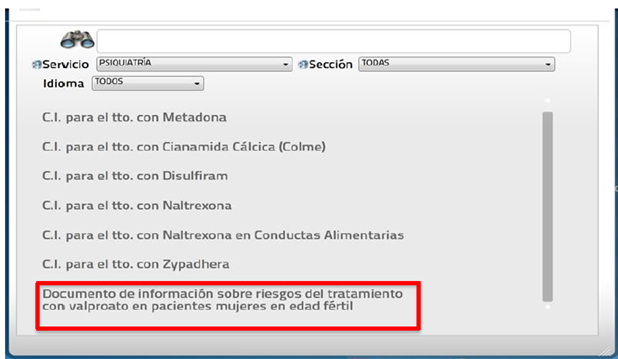 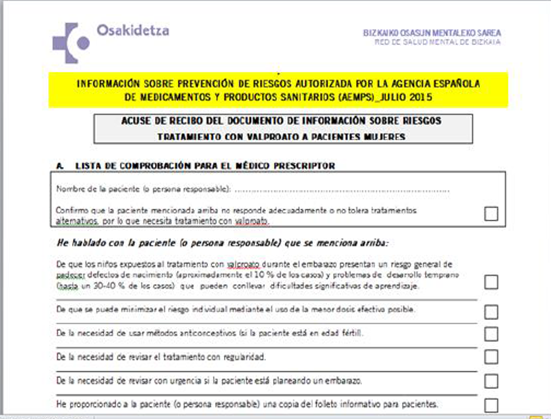 Ideia nagusiak
Europan mila dozenaka inguru kaltetu egon daitezke balproikoak eragindako sortzetiko malformazio somatikoekin eta garapen kognitibo eta motorreko arazoekin 

Orain arte hartutako neurriak ez dira eraginkorrak izan 

Informazioak ez du berez ezagutzarik sortzen 

Tartean gauden eragile guztiok gara erantzule
Informazio gehiago eta bibliografia…
INFAC 26 Lib, 3 Zk